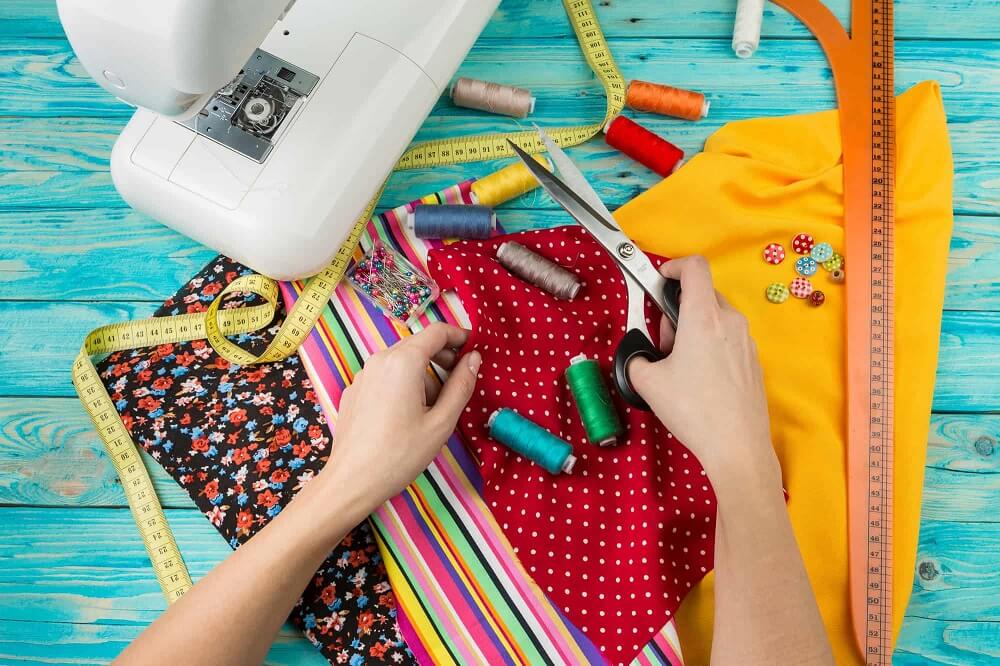 План пошива летнего сарафана
Соединить переднюю полочку и спинку попарно
Собрать юбку сарафана из клиньев
Вывернуть стачанные детали на лицевую сторону и проложить шов в край
Соединить верх сарафана с юбкой
Крой деталей сарафана
______________________________________
План пошива летнего сарафана
1. Крой деталей сарафана
2. Соединить переднюю полочку и спинку попарно
3. Вывернуть стачанные детали на лицевую сторону и проложить шов в край
4. Собрать юбку сарафана из клиньев
5. Соединить верх сарафана с юбкой
6. ______________________________________
ТЕМА: Обработка нижнего среза сарафана.
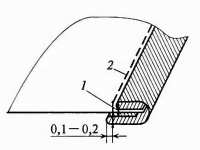 Окантовочный шов с закрытым срезом
Окантовочный шов с открытым срезом

Окантовочный шов тесьмой

Обтачной шов в кант с открытым срезом
1
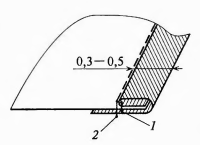 2
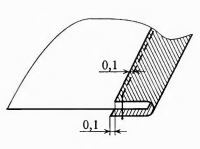 3
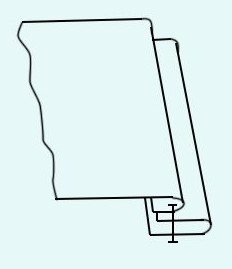 4
Технологическая последовательность выполнения обтачного шва в кант с открытым срезом
1Готовую деталь канта сложить пополам изнаночной стороной внутрь, приутюжить;

2Соединить основную деталь с деталью канта лицевыми сторонами внутрь;

3. Стачать детали, ширина шва 1 см., удалить смётку;

4Обработать край шва швом «зиг-заг»;

5 Припуски шва заутюжить вверх;

6 Основную деталь отстрочить вдоль шва притачивания канта от края 2-3 мм.
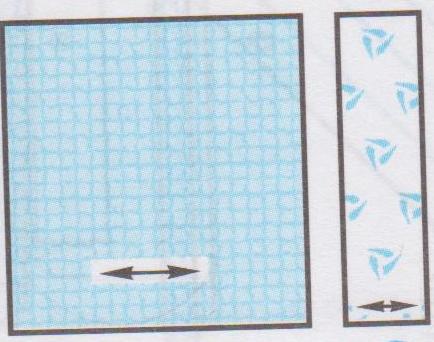 1,2
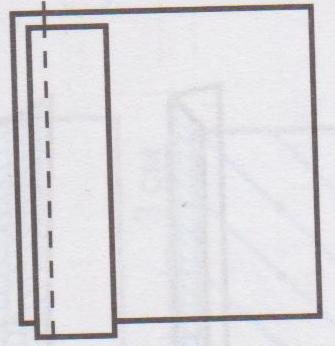 3
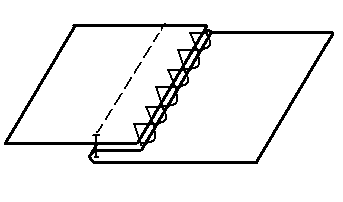 4,5
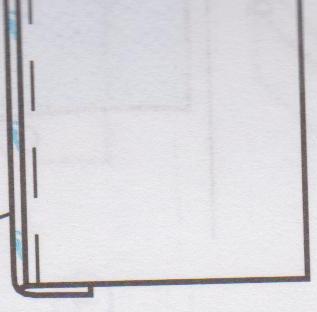 6
Всё понятно, готов идти дальшеНеобходимо повторить действияВозникли трудности, дальше двигаться нельзя
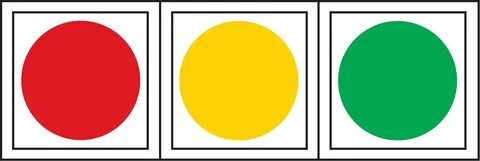